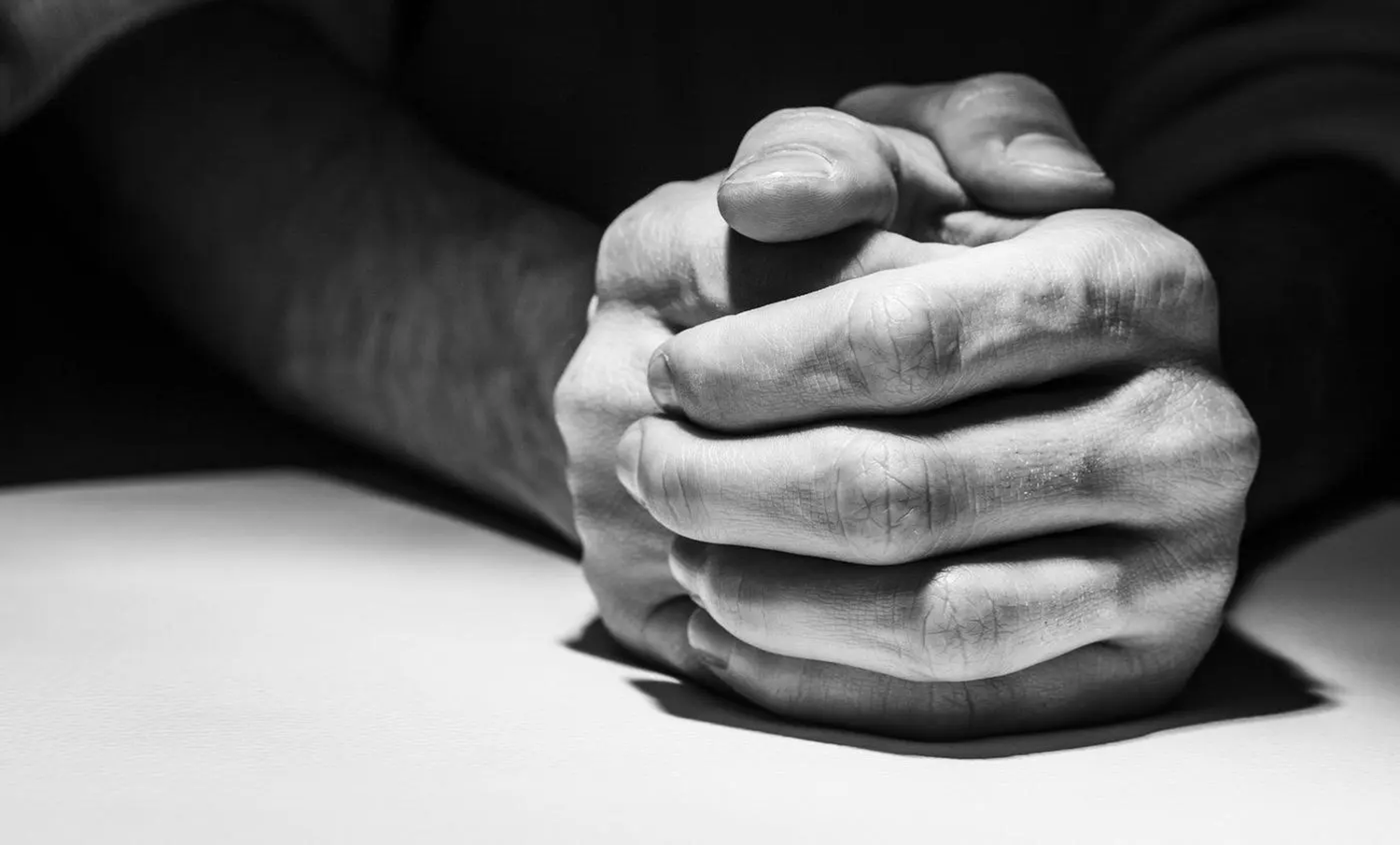 Феномен 
левой 
руки 

(или интересные факты о левшах)
Пока ты тревожишься о том, что подумают другие, ты останешься в их власти. Хозяином себе ты станешь лишь после того, когда лишишься потребности в одобрении окружающих
                                                                              Конфуций.
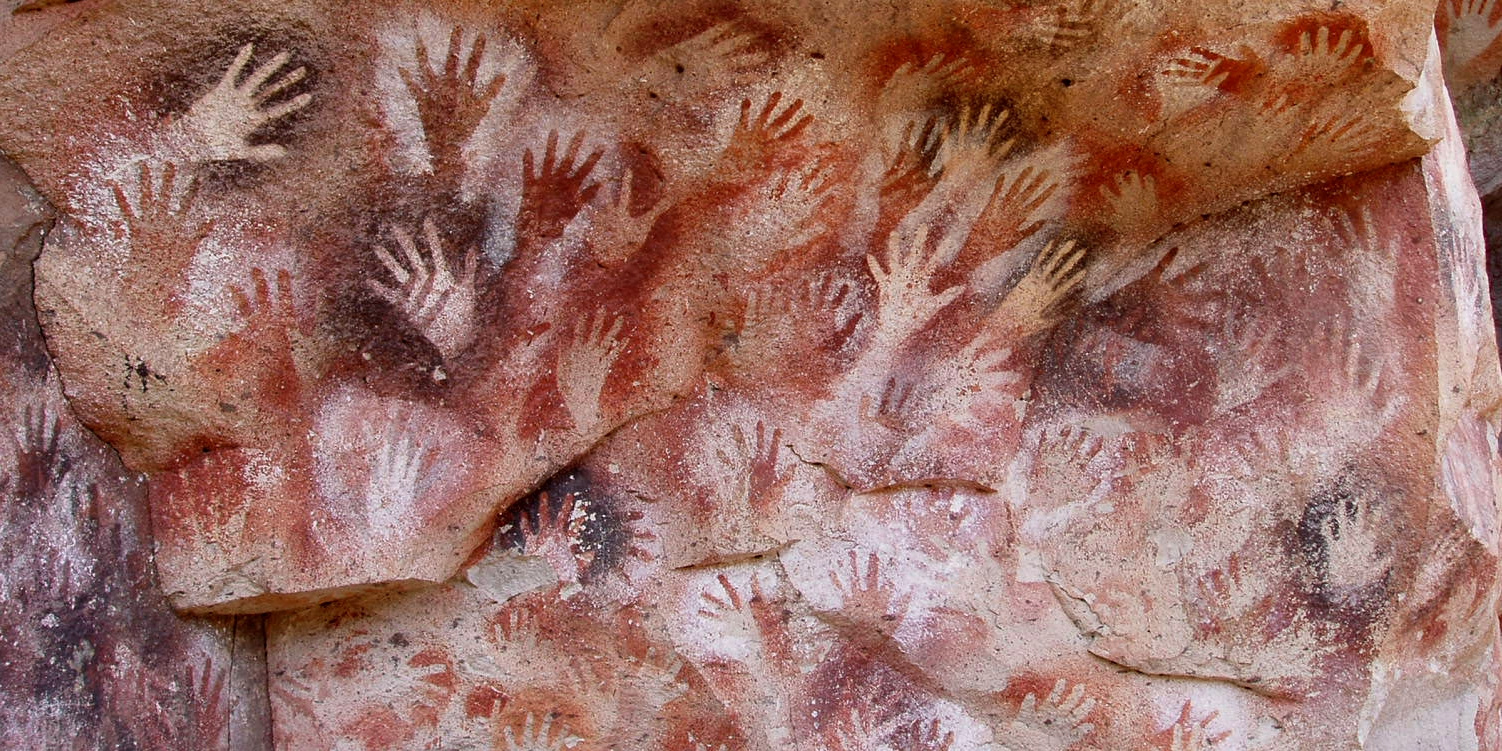 Люди всегда боятся того, что они не понимают. Так уж сложилось исторически, что левая сторона нашего тела считалась злой. Например, люди верили, что за левым плечом человека стоит черт, а за правым плечом ангел. В Средние века левшей считали людьми, приносящими несчастье. Кровожадная средневековая инквизиция принялась “править” мир, массово сжигая тех, кто реже манипулировал правой рукой: религиозные трактаты сообщали, что дьявол — левша. Кстати, одной из причин сожжения Жанны Д’Арк была ее “демоническая” леворукость! В результате изуверских истреблений “популяция” леворуких в Средние века сократилась в Европе почти наполовину. А большинство выживших левшей предпочли уехать в Новый Свет. США называют страной левшей, в американских колледжах они составляют более 50 процентов учащихся. Впрочем, в наше время предвзятое отношение отсутствует, и наоборот, наблюдается уважение к людям, которые пишут левой рукой.
Да и история помнит немало  случаев, где излагаются интересные факты о левшах. Например, в Библии упоминается племя бенджаминитов, в котором все воины были левшами. Кстати, великий полководец Александр Македонский тоже был левшой и сумел извлечь из леворукости практическую 
пользу. Он создал элитное подразделение леворуких солдат 
численностью 700 человек. В решающий момент сражения отряд 
мог нанести удар там, где  противник его не ждал и победить в 
сражении  благодаря своей необычности.
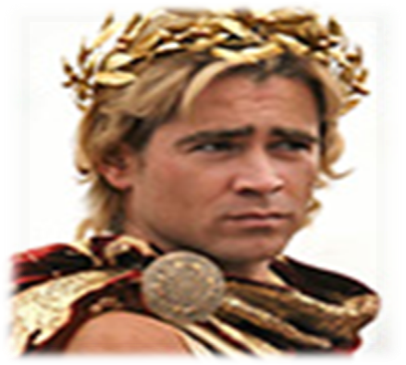 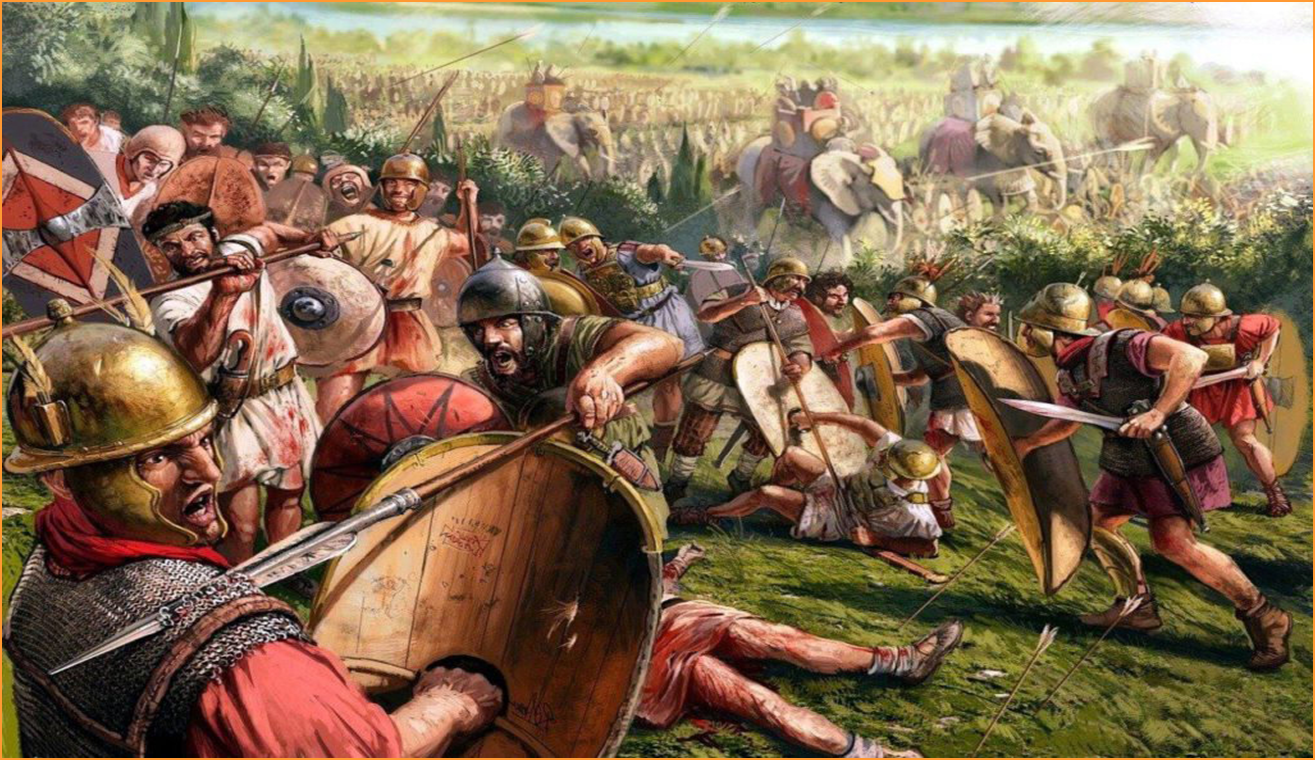 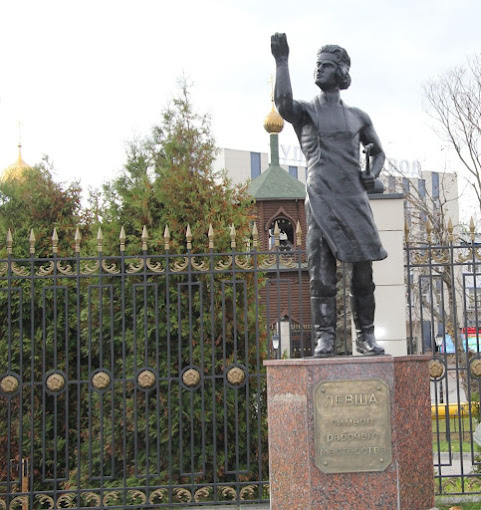 Здесь можно вспомнить произведение Николая Лескова «Сказ о тульском 
Левше и о стальной блохе». Писатель подчёркивает уникальность леворукости, наличие высокого процента одарённости среди этих людей.  Местные жители распространили миф о мастере Алексее Сурнине, который якобы явился прототипом героя из рассказа Лескова. Но как выяснилось, Левша -  это собирательный литературный образ.
Что может быть интереснее, чем изучать себя , и что может быть сложнее этого!
Задумывались ли вы когда-нибудь, почему в метрополитене щели для жетонов и карточек  всегда с правой стороны  турникета? Под правшей приспособлены очень многие вещи – от ножниц до компьютерных мышек, от прописей в тетрадках до станков на заводах. Некоторые фирмы, правда, выпускают приспособления (в основном это канцелярские принадлежности,  рабочие инструменты и некоторые бытовые приборы). Но таких исключений пока немного. Для планеты, ориентированной на правое большинство, появление человека с нестандартной ориентацией на  стороны света до сих пор остается загадкой.
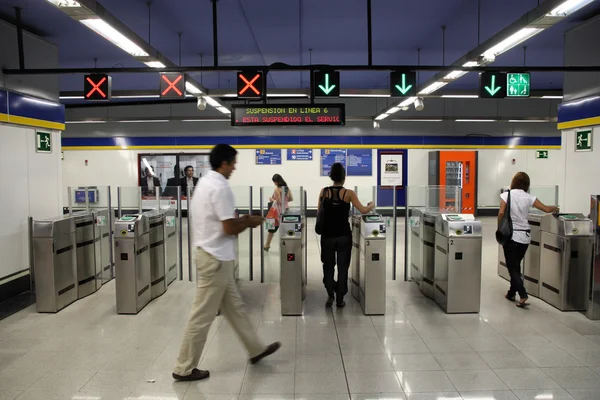 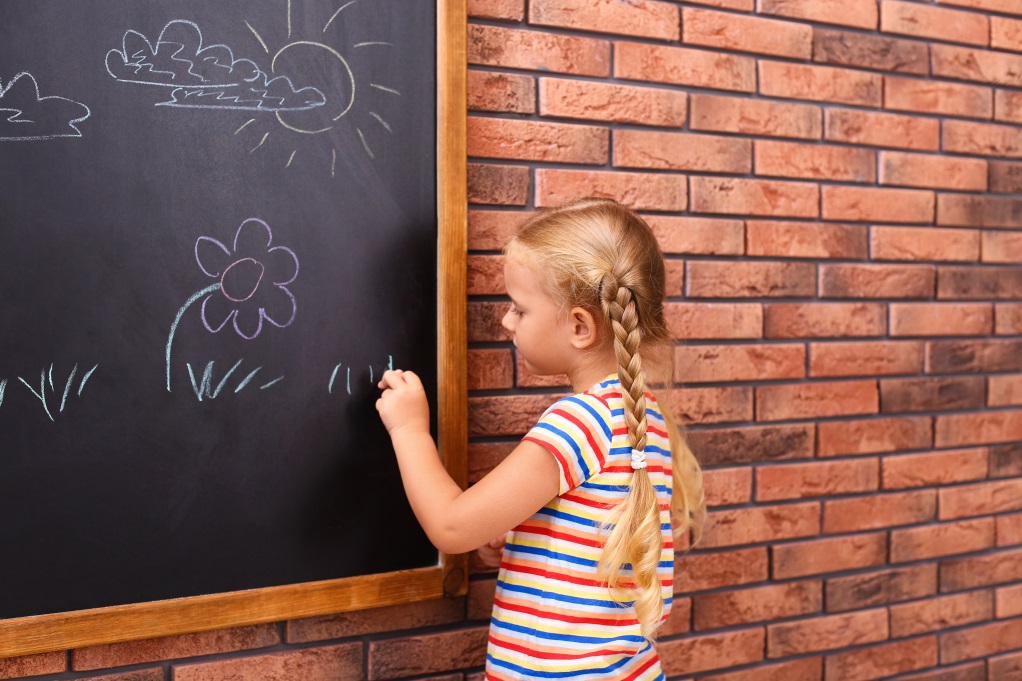 Сегодня, по разным подсчетам, до 15% населения Земли – леворукие, в Европейском Сообществе до 74 миллионов, 25 миллионов левшей живут в США, 15 — в Бразилии, более чем по 100 миллионов леворуких живут в Индии, Китае и Индонезии
.
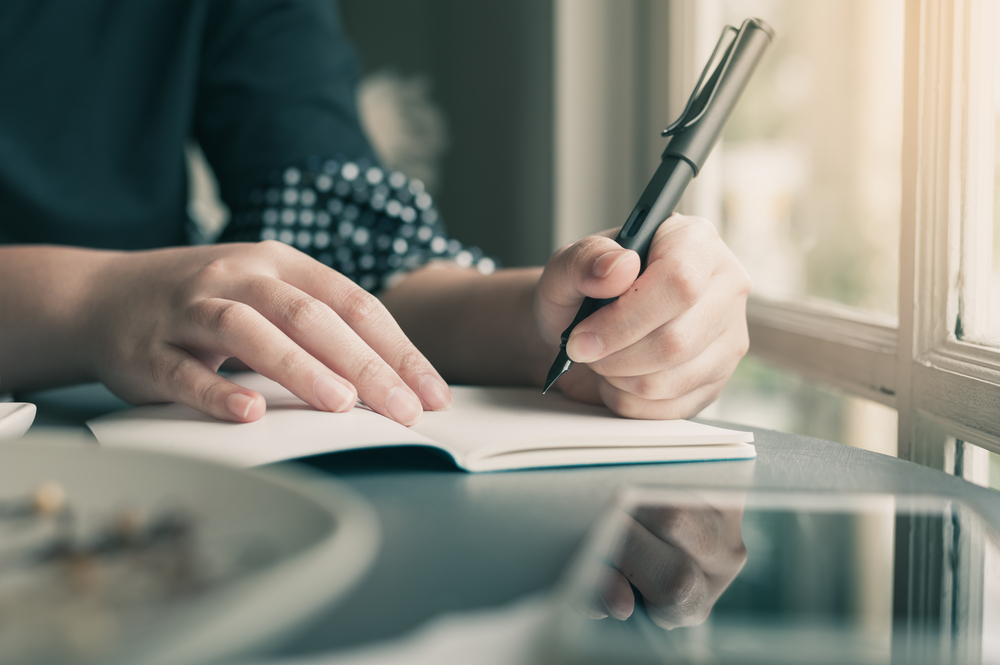 Кто же такие ЛЕВШИ? 
В отличие от правшей ЛЕВШИ - это люди, которые владеют левой рукой лучше, чем правой.
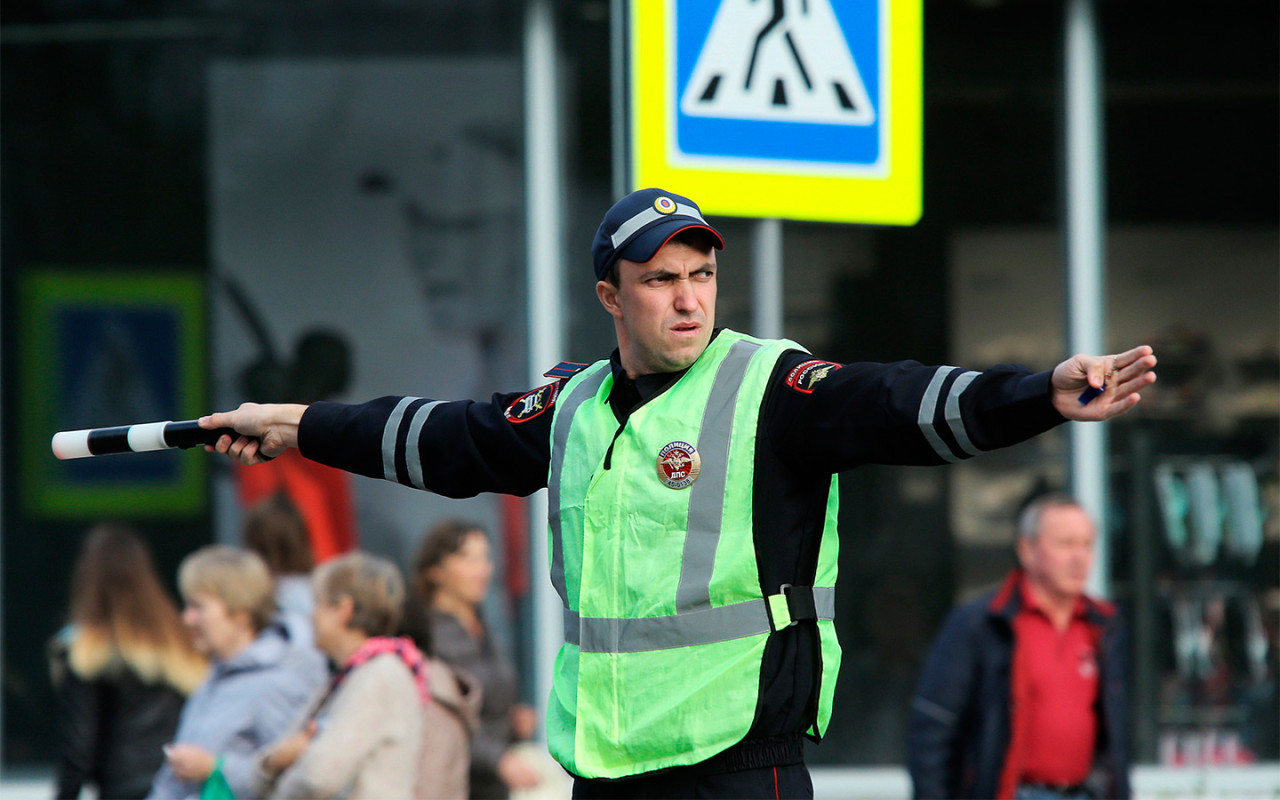 Точного научного объяснения относительно того, как появляются левши, до сих пор нет. Каждый человек, будь то правша или левша, по-своему уникален. Сравнивать их трудно, так как разные учёные придерживаются разных точек зрения и единого мнения нет. Кто-то считает леворукость отклонением, кто-то нормой, для одних левши – загадка природы, для других – простые люди.
Левшей и правшей стали пристально изучать всего несколько десятилетий назад, а технологии, позволяющие заглянуть в мозг, появились еще позже. Но чем больше ученые узнают о мозге, тем меньше понимают, как он устроен. Какие гены делают человека левшой? Наука много лет пытается разобраться в этом феномене.
Человек устроен так, что полушария мозга контролируют противоположные стороны тела: правое полушарие отвечает за левую сторону, левое за правую. Из-за того, что у левшей ведущими являются органы с левой стороны, у них больше развито правое полушарие. Оно отвечает за эмоции и интуицию. В то время как у правшей преобладает левое, отвечающее за логику и анализ. Отмечается, что даже их мозг устроен немного по-другому, чем у праворуких. Это относится не только к главенству правого полушария, но и к принципам функциональной организации. 

Ученые, которые наблюдали за активностью мозга правшей и левшей, пришли к выводу, что во время выполнения определенных действий мозг того, кто делает все левой рукой, задействует оба полушария одинаково, а того, у кого работает правая рука, только левое.
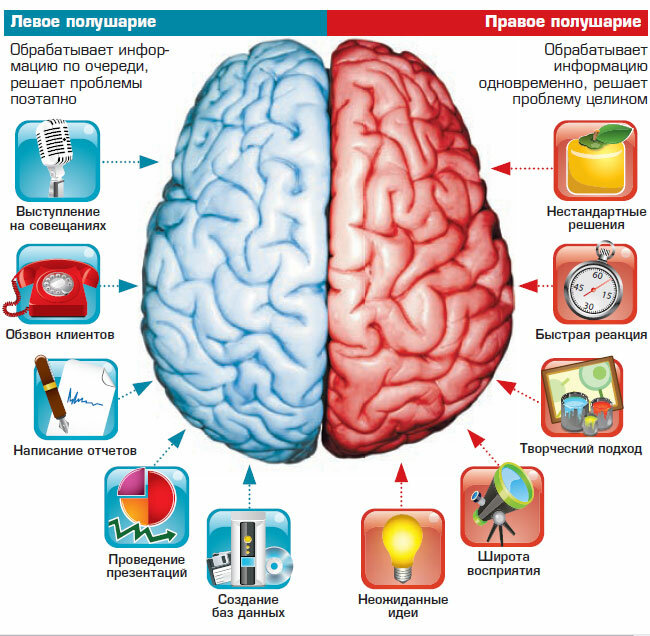 Но между правшами и левшами действительно есть существенные различия. Первое и самое главное — по-разному устроена работа их нейронных сетей, а соответственно и обработка поступающей извне информации. Закладываются эти особенности еще на этапе внутриутробного развития плода. То есть, кем будет человек — правшой или левшой, предопределено еще до его появления на свет. Именно поэтому специалисты, в частности нейрофизиологи, не рекомендуют переучивать левшей. 
До 1986 года в СССР это была распространенная практика. Детям запрещали пользоваться левой рукой и даже наказывали, а школьные учителя, строго следовали установке — всем писать только правой рукой. Однако, как показал советский опыт, переучивание приводит к существенному ухудшению психического и физического здоровья левшей. Только в 1986 году, в самом начале перестройки, переучивание детей в дошкольных заведениях и школах было отменено на законодательном уровне.
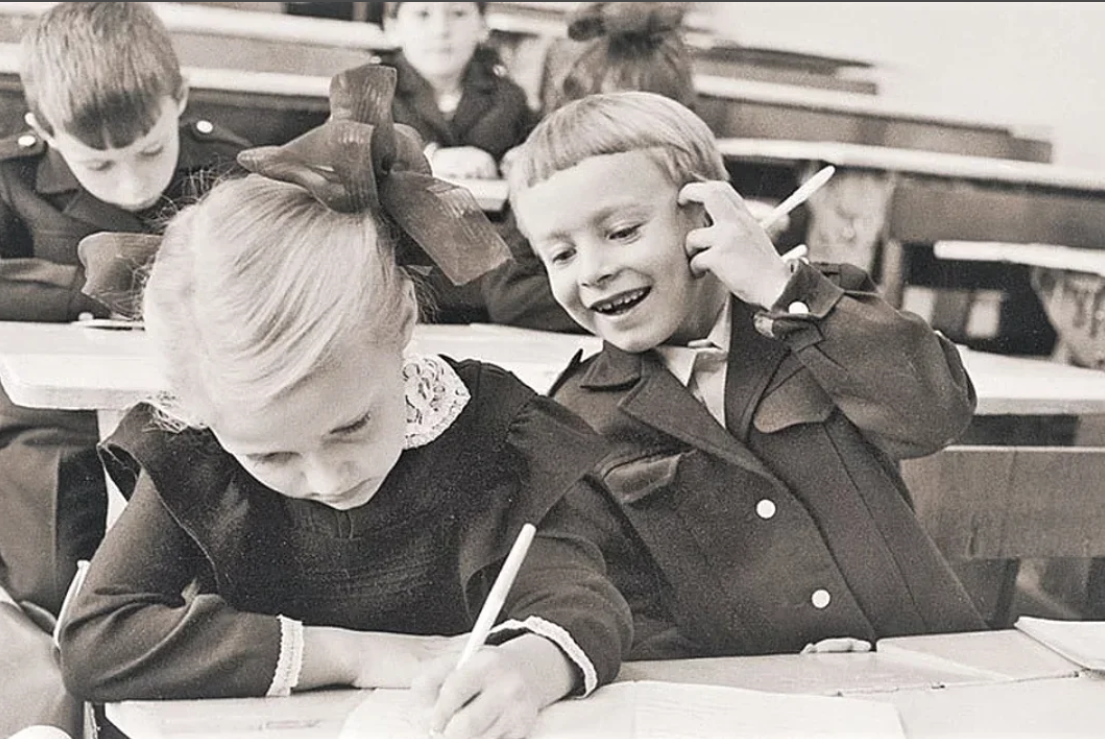 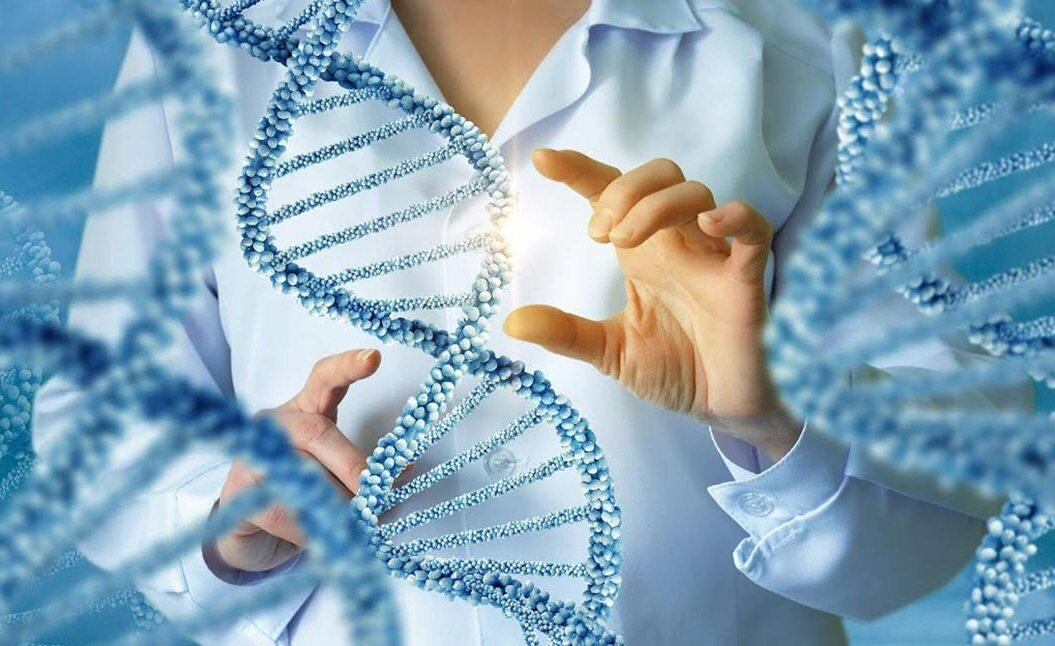 Современные ученые склоняются к тому, что праворукость и леворукость передается по наследству. Сегодня можно сказать, что к этому существует генетическая предрасположенность. Как правило, если ребенок левша, значит, и кто-то из родителей или бабушек (дедушек) тоже левша. Но это не обязательно. Подтвержденных факторов леворукости выделяют три:

    генетический;
    травматический;
    фактор среды (подражание, вынужденное переучивание и пр.).
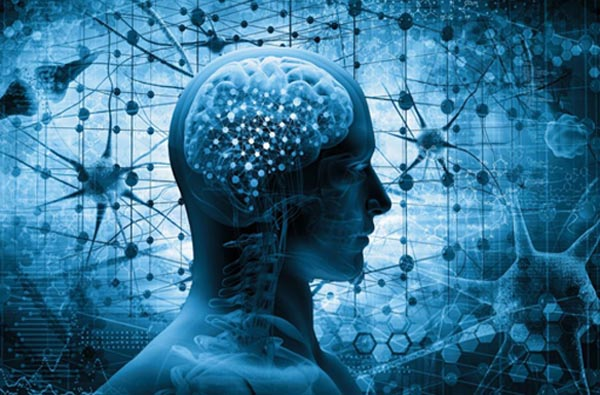 Cегодня к левшам относятся спокойнее, а было время, когда к этим людям относились настороженно. Но и сейчас о леворуких людях ходит много слухов и домыслов
Общепринятым стереотипом является мнение, что среди левшей больше гениев и людей творческих профессий, что левши более рассудительны и успешны. Но в 2001 году нейропсихологи сравнили структуру мозга 465 добровольцев, примерно половина которых были левшами, и установили, что асимметрия больших полушарий не отражается ни на общем объёме серого вещества, ни на его распределении по разным отделам мозга. Иными словами, существенных врождённых задатков, чтобы быть умнее, ни у левшей, ни у правшей нет. Однако, исследование показало, что левши демонстрируют большую гибкость ума в решении сложных задач, лучше справляются с собой и обладают в целом более сильной краткосрочной памятью.
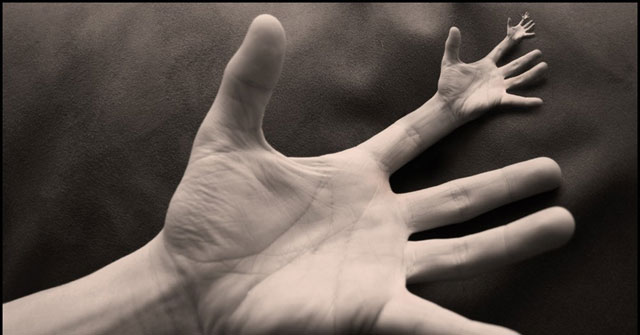 А ещё говорят, что среди левшей больше количество умственно отсталых людей, преступников и алкоголиков. Но  и это только мифы, исследования показывают, что подобный контингент людей встречается и среди правшей, поэтому эта особенность никак не влияет на эти факторы.
Оказывается, левшество и леворукость -  это не одно и то же! 

Левшество имеет более широкое значение, человек не просто пишет левой рукой, а задействует всю левую сторону: ногу, ухо и глаз. 
Леворукость предполагает удобство использования левой руки только при письме, а остальные действия совершаются правой рукой.

В обычной жизни большинство людей редко обращает внимание на то, какую ногу или глаз предпочитает человек. 
Стоит заметить, что 
абсолютно левшей - людей, 
у которых ведущие все 
парные органы левой 
стороны тела,- очень мало.
.
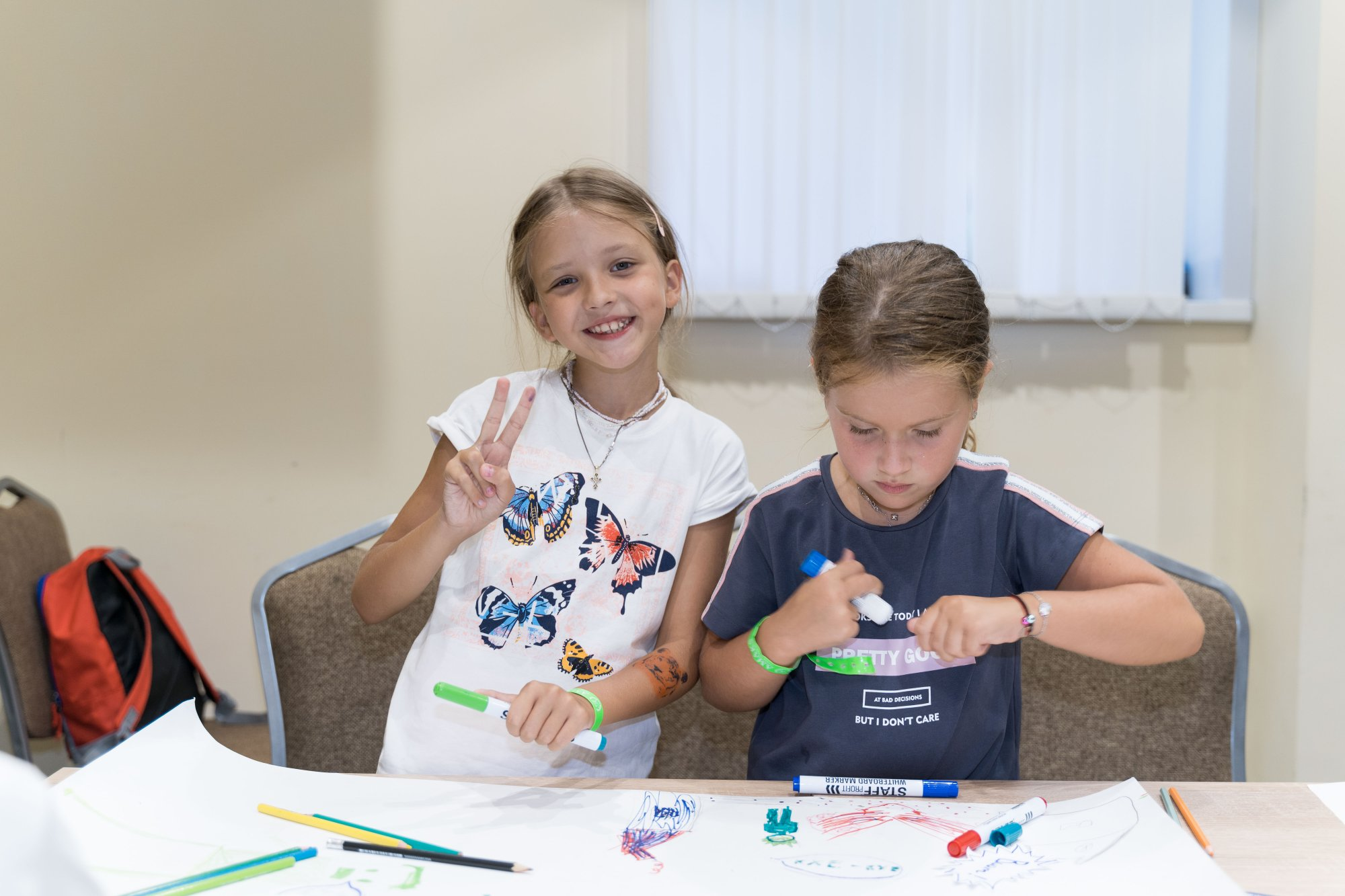 Правда и то, что левшей статистически больше среди успешных спортсменов в  таких видах спорта, как бокс и фехтование, теннис, а также в контактных играх, среди которых футбол и бейсбол. Хотя этот факт объяснить просто - левши являются «неудобными» противниками, тренировались со спарринг-партнерами-правшами, а боксер-левша к тому же имеет преимущество при ударе в печень. Левши обладают преимуществом в тех видах спорта, которые предполагают соперничество двух спортсменов лицом к лицу. Спортсмены-левши получают больше возможностей эффективно играть против соперников-правшей, а не наоборот (учитывая тот факт, что у большинства спортсменов доминирует все же правая рука). В одиночных видах спорта, например в беге и гимнастике, преимущества у левшей нет.
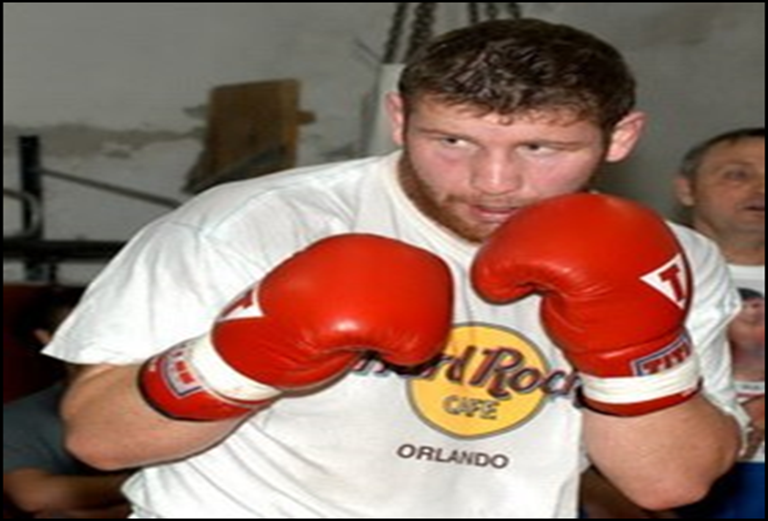 Российский боксер-левша - Султан Ибрагимов, ловкий и непредсказуемый на ринге
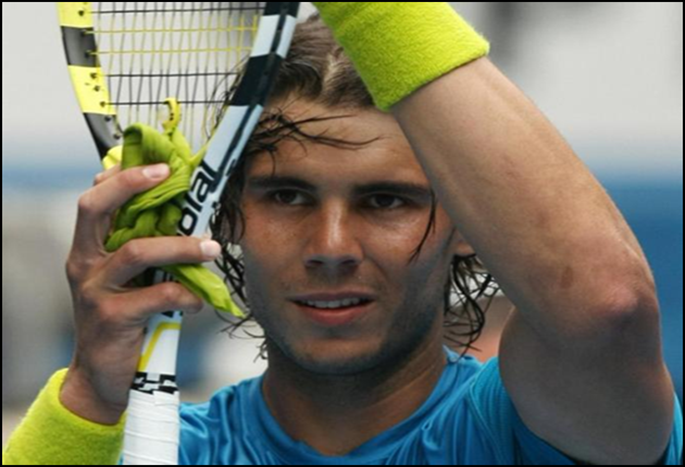 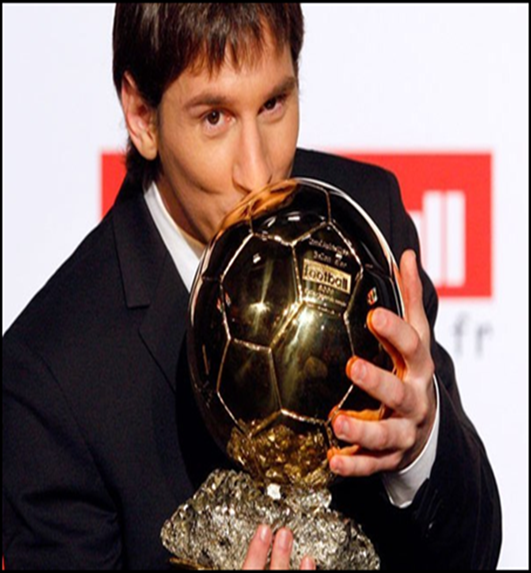 Самый известный и успешный экс теннисист  Рафаэль Надаль – правша во всем, кроме тенниса
Среди самых одаренных футболистов мира Лионель Мессия является левшой, и ведущая нога у него тоже левая
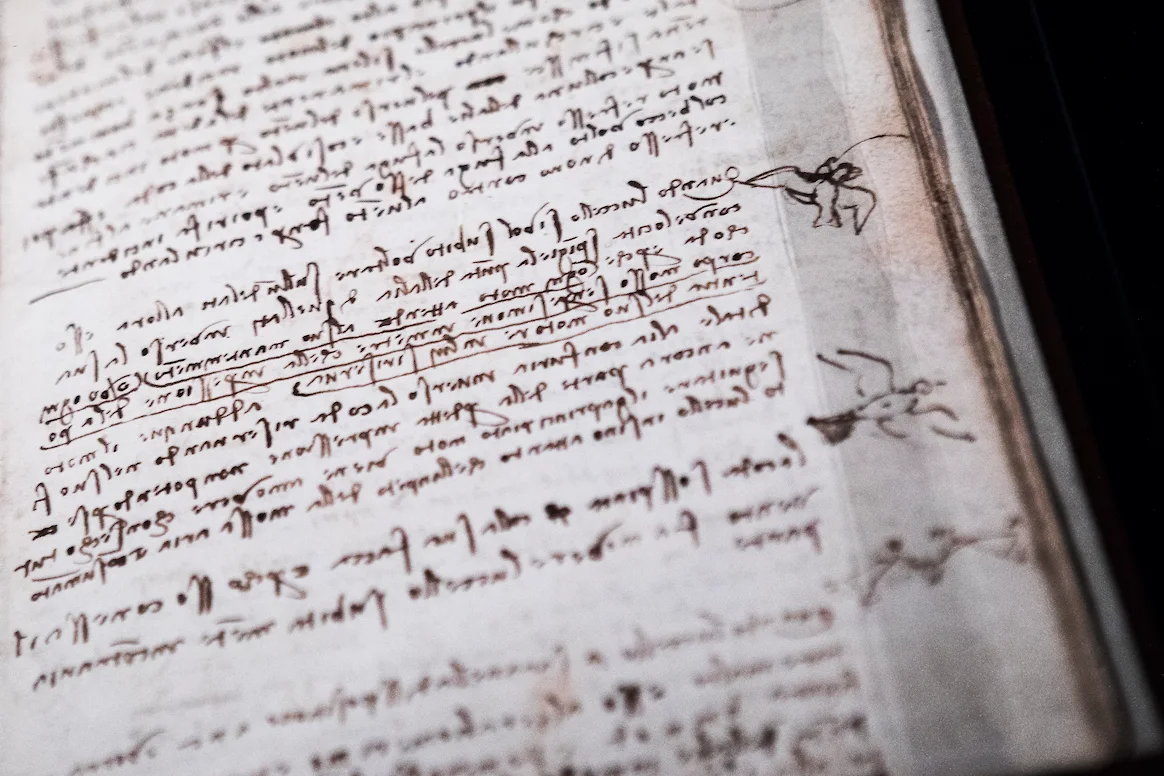 ещё один феномен, присущий только левшам, - «зеркальное письмо»
515 лет назад Леонардо да Винчи написал «Трактат о полете птиц»

Эта работа Леонардо написана «зеркальным письмом» — справа налево и развернутыми задом наперед буквами
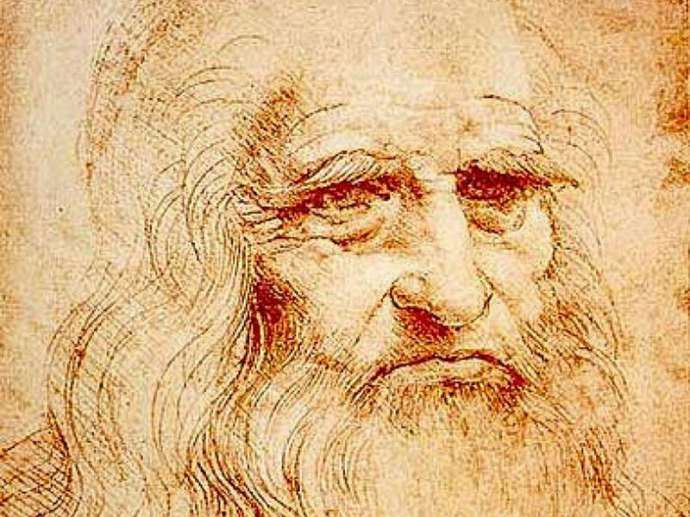 А в чем – уникальность? Только левши могут писать и читать «зеркально». Например, Леонардо да Винчи оставил после себя более 8000 страниц непонятных записей в дневнике. Долгое время исследователи его дневников считали, что Леонардо использовал какой-то сложный шифр. Но оказалось, что Леонардо писал свои дневники (как и делал подписи ко многим картинам) «зеркальным письмом», то есть справа налево. Так обычно пишут леворукие люди, которые не хотели переучиваться писать правой.
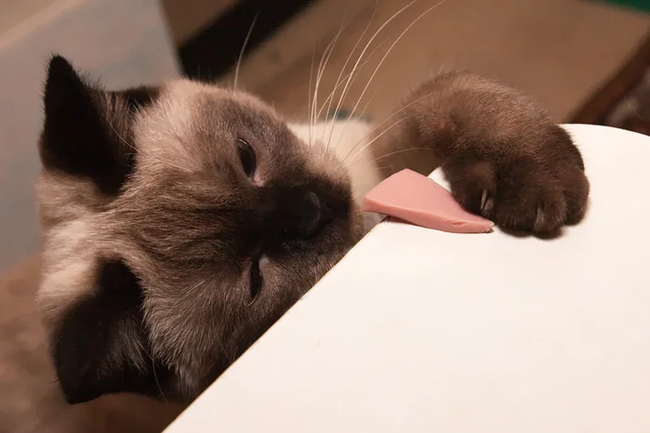 Левши есть не только среди людей – феномен «главной лапы» обнаружен у многих животных. В животном мире, по мнению многих биологов, есть животное, являющееся стопроцентным левшой! Это белый (полярный) медведь.
Левшами бывают голуби, пчёлы и рыбки данио-рерио.
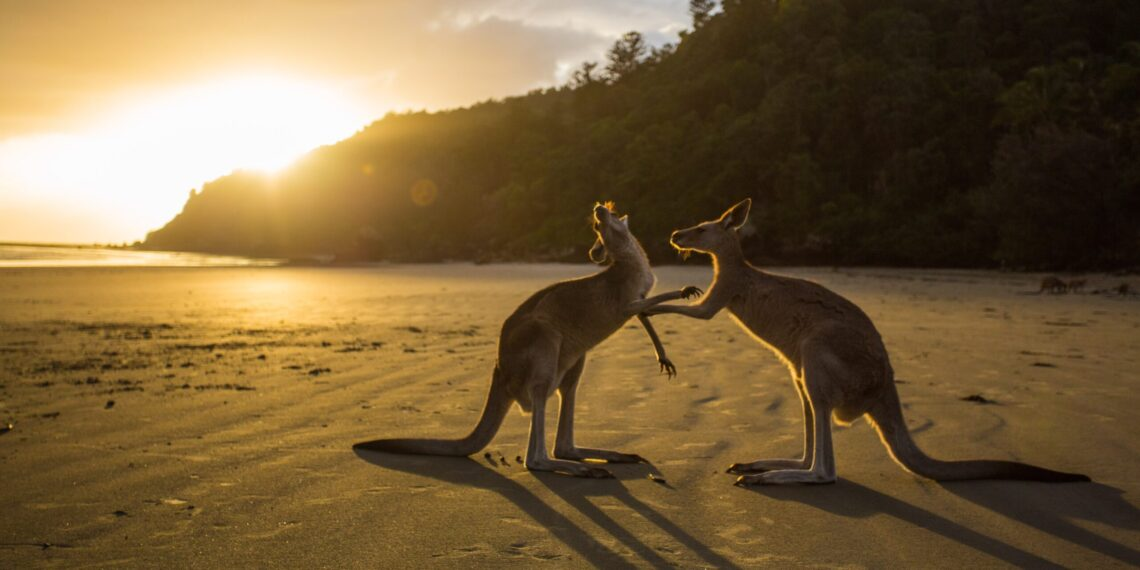 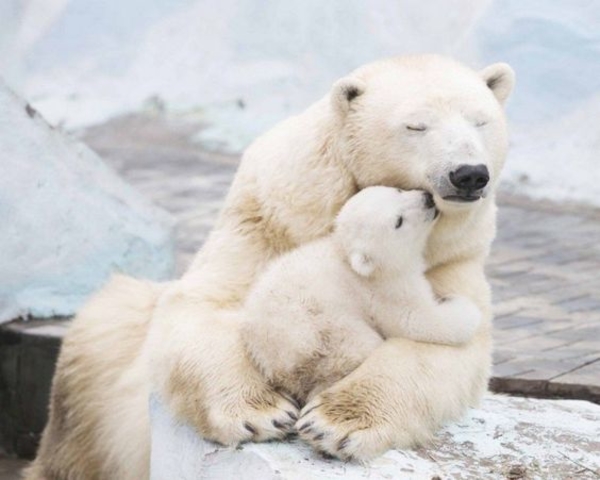 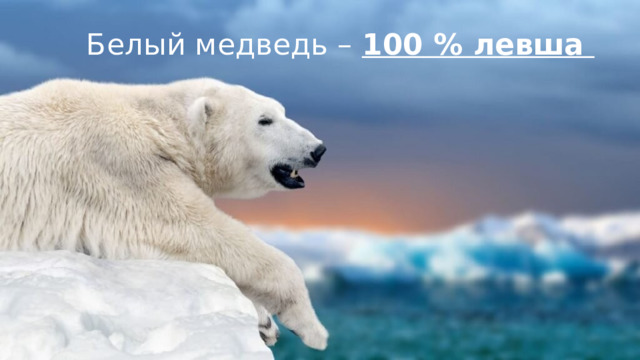 Доказано, что коты — левши, а кошки — правши.
Например, у кенгуру ими являются больше 90% особей. Они используют левую переднюю лапу для поиска еды, груминга (grooming) — «ухаживание» и общения с другими сородичами. Учёные считают, что это связано с особенностями их мозга, который имеет более развитое правое полушарие. А вот слоны, домовые мыши, крысы, лошади бывают и правшами, и левшами.
.
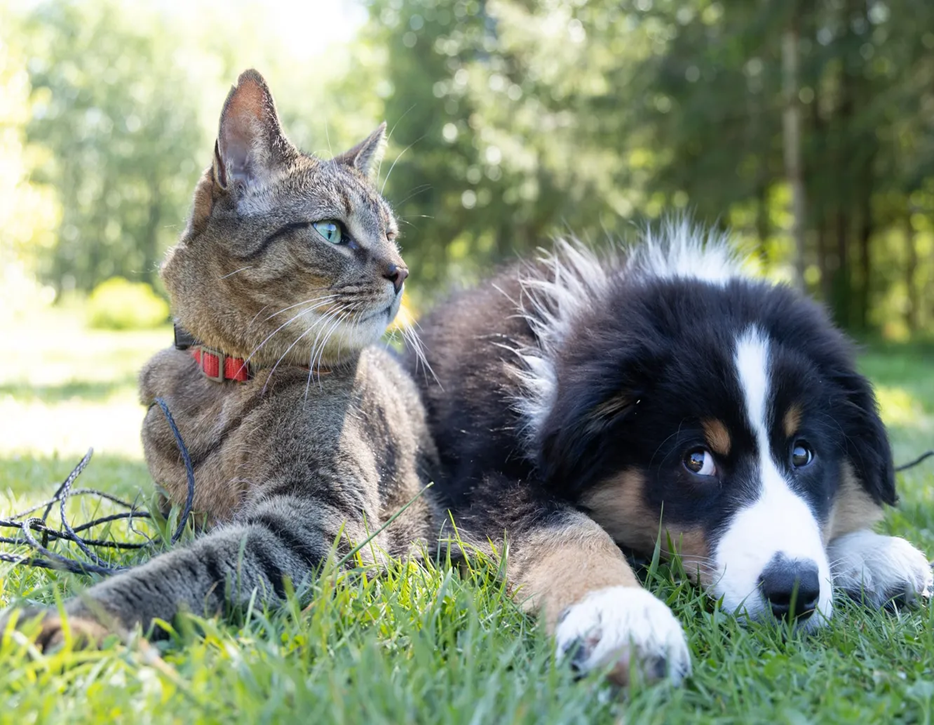 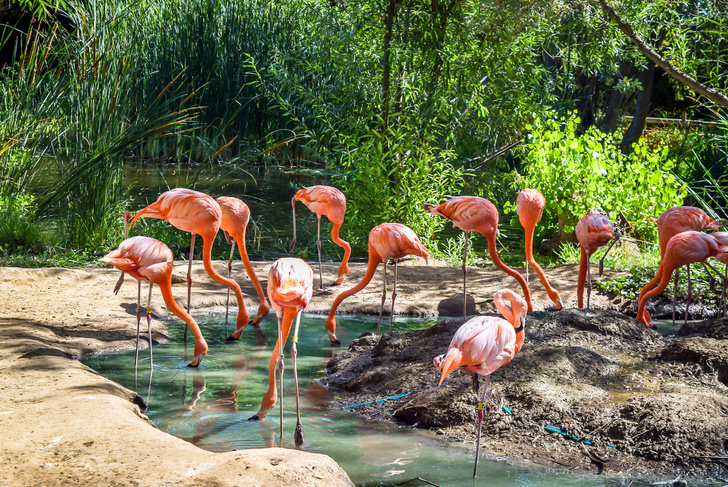 Хотя мы этого и не замечаем, но многие птицы - лебеди, цапли, фламинго - спят, стоя на одной — определённой! — ноге. У всех видов птиц примерно одинаковое количество левшей и правшей. Птицы-левши складывают крылья так, что левое крыло накладывается на правое, а правши — наоборот
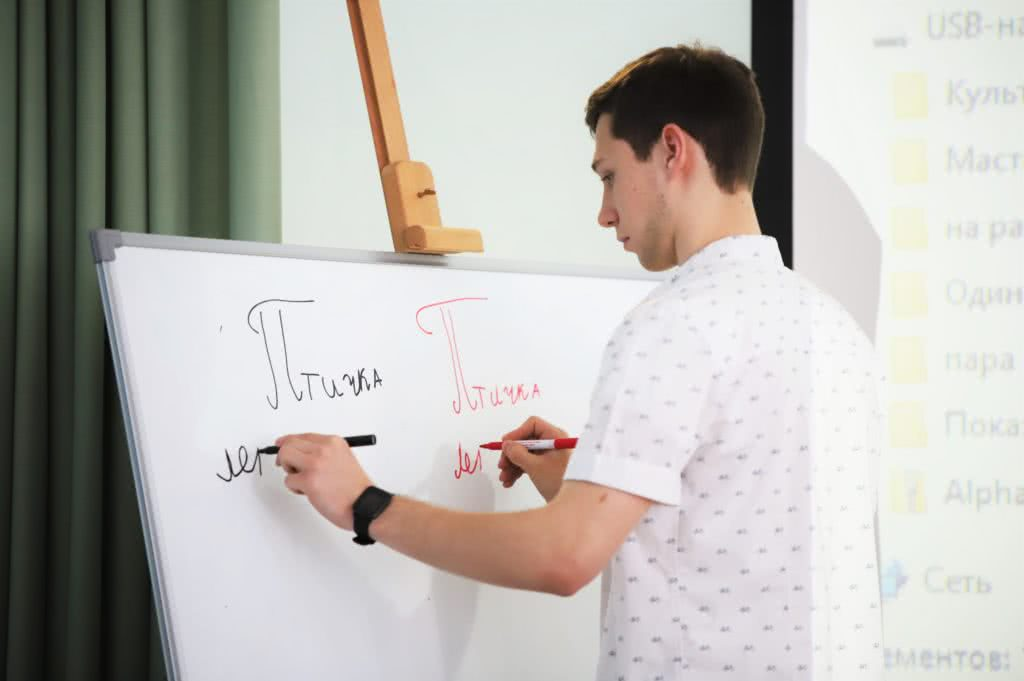 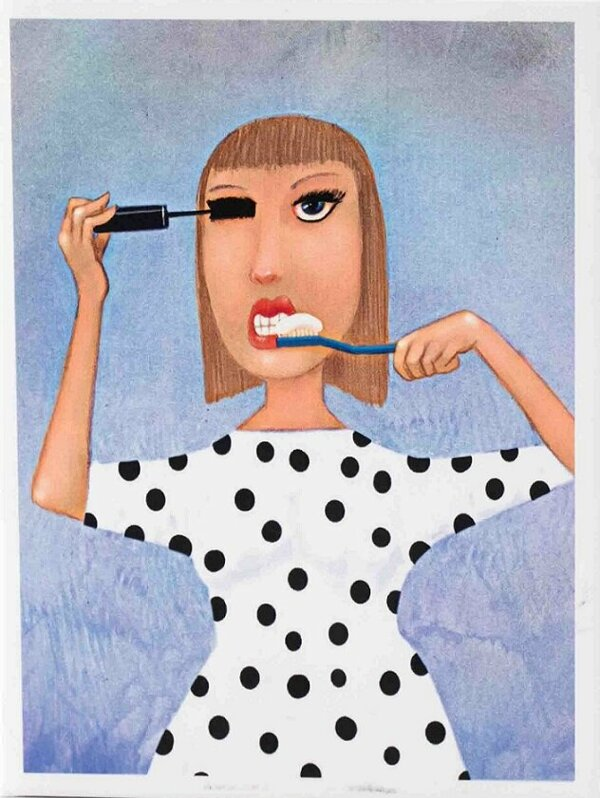 Помимо левшей и правшей, существуют амбидекстры — люди, которые одинаково хорошо владеют обеими руками. Отсутствие ярко выраженного доминирования одной из рук делает такого человека и правшой, и левшой одновременно. Они обладают отлично развитыми полушариями мозга в одинаковой степени. Как следствие этого, обе его руки активны и могут выполнять все действия на равных. Если левша лучше управляется левой рукой, а правша – правой, то амбидекстру все равно, какой рукой писать, какой держать ложку и т. п.
Человек может как родиться с этим навыком, так и приобрести его. Примерно 1% младенцев появляются на свет уже с врожденной амбидекстрией. Чаще всего амбидекстрия развивается у левшей — из-за постоянных тренировок или переучивания.
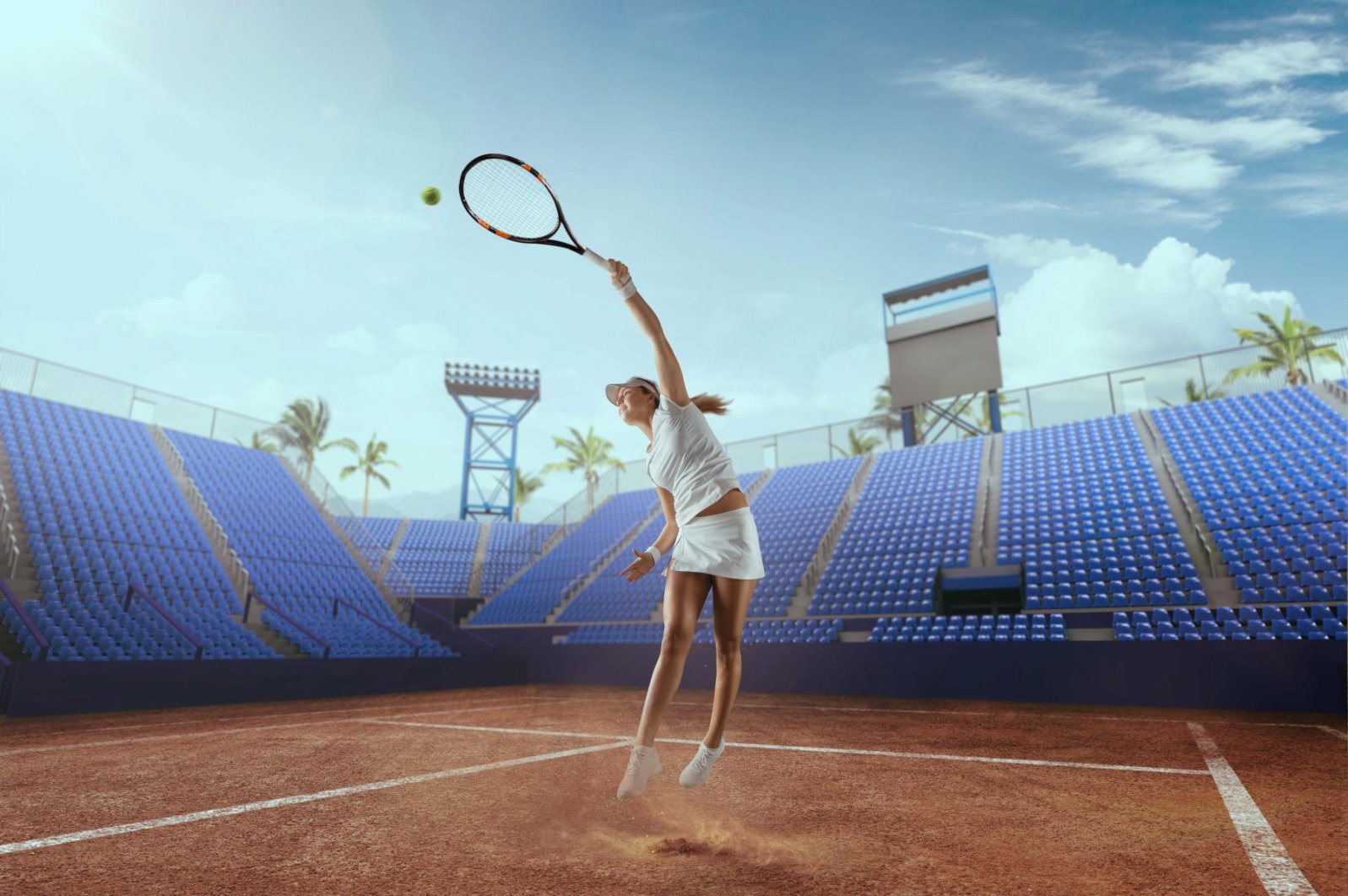 Теннисистка Мария Шарапова — амбидекстр, одинаково ловко действует как левой, так и правой рукой.
Что ещё говорят о левшах: правда и вымысел

они чаще правшей обладают способностями экстрасенсов, и видят под водой лучше, чем все остальные «простые смертные». 
космонавт Нил Армстронг впервые ступил на Луну левой ногой.
 Мэрилин Монро предпочитала мужчин – левшей, считая, что им нет равных в умении целоваться. 
среди мужчин левшей больше, чем среди женщин. 
 эскимосы считают, что каждый левша обладает задатками колдуна.
учеными замечено, что левши чаще рождаются во второй половине года, а реже всего – весной
левша чаще выбирает понравившуюся девушку (парня) из стоящих слева от него.
у детей-левшей часто встречается нарушение чтения (дислексия). 
когда младенца кладут на живот, правши поворачивают голову направо. Левши, как правило, поворачивают голову налево или не отдают предпочтение ни одной стороне.
В штате Западная Вирджиния есть город Left Hand.
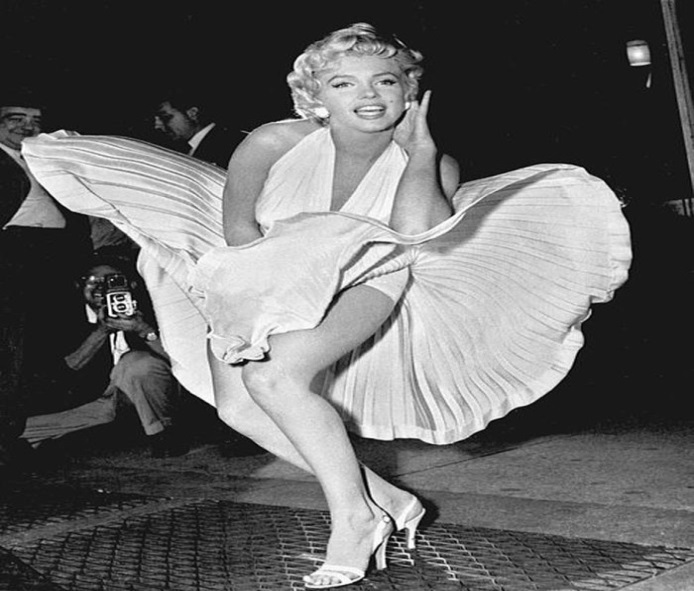 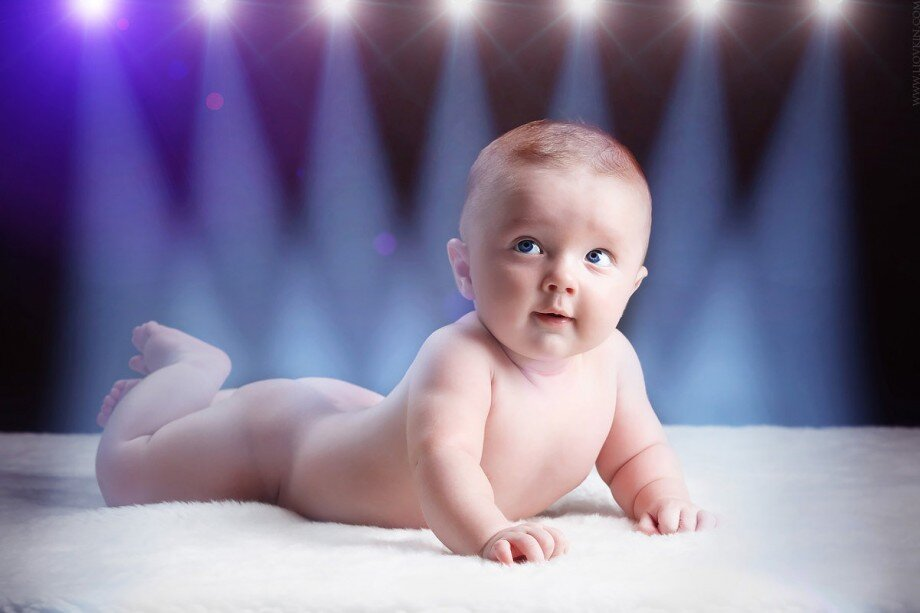 Знаменитые левши
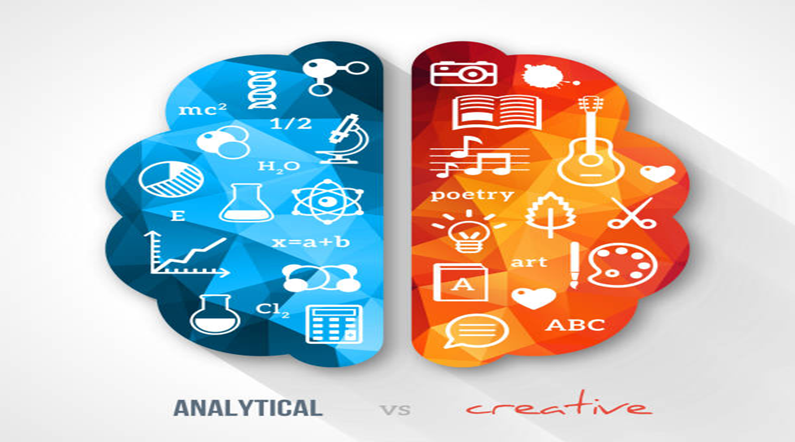 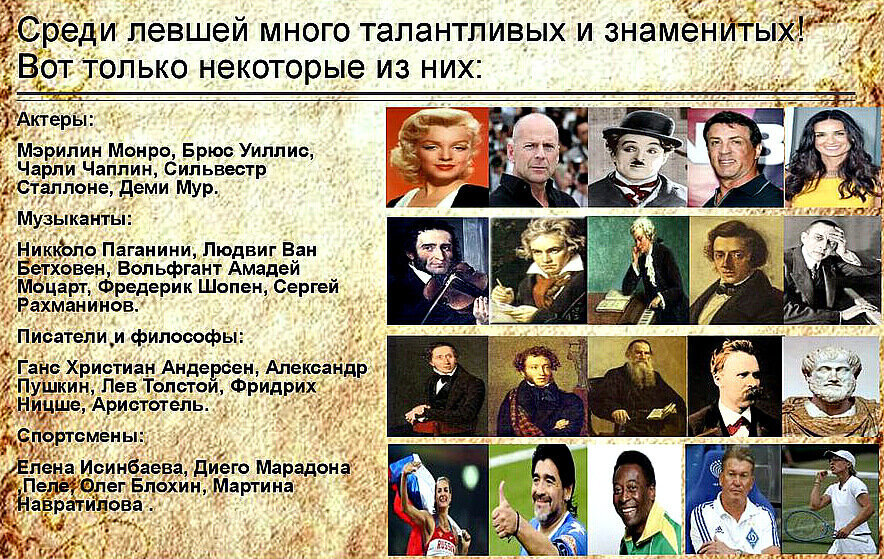 Левое полушарие открывает дорогу в мир науки, а правое – в мир искусства. Поэтому совсем не удивительно, что среди людей творческих профессий – актеров, музыкантов, художников, писателей и поэтов – более 20% леворуких.
Вы уверены, что вы стопроцентный правша? Советуем проверить себя, выполнив несколько манипуляций руками
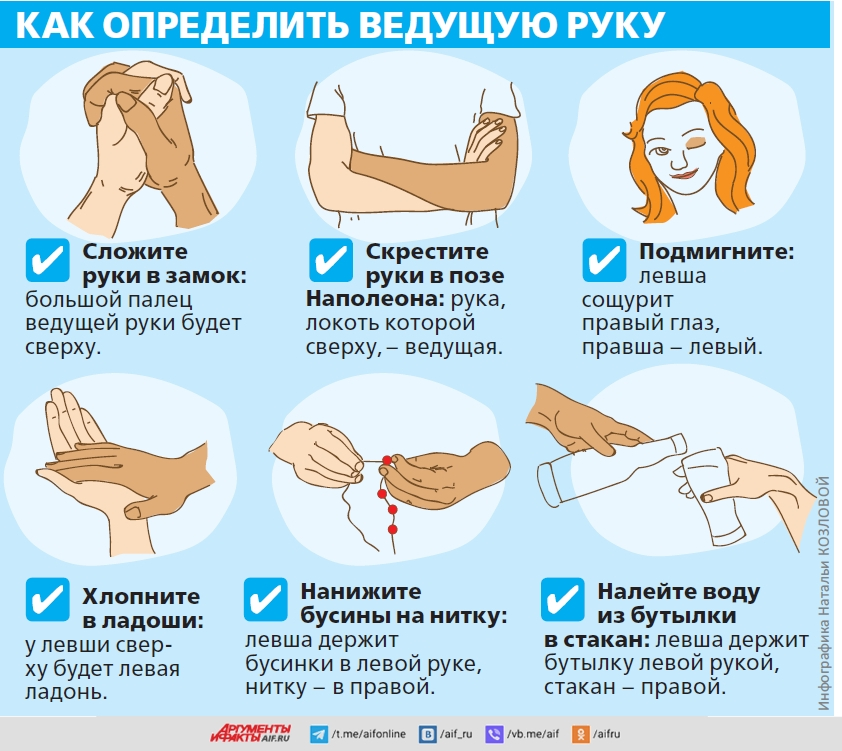 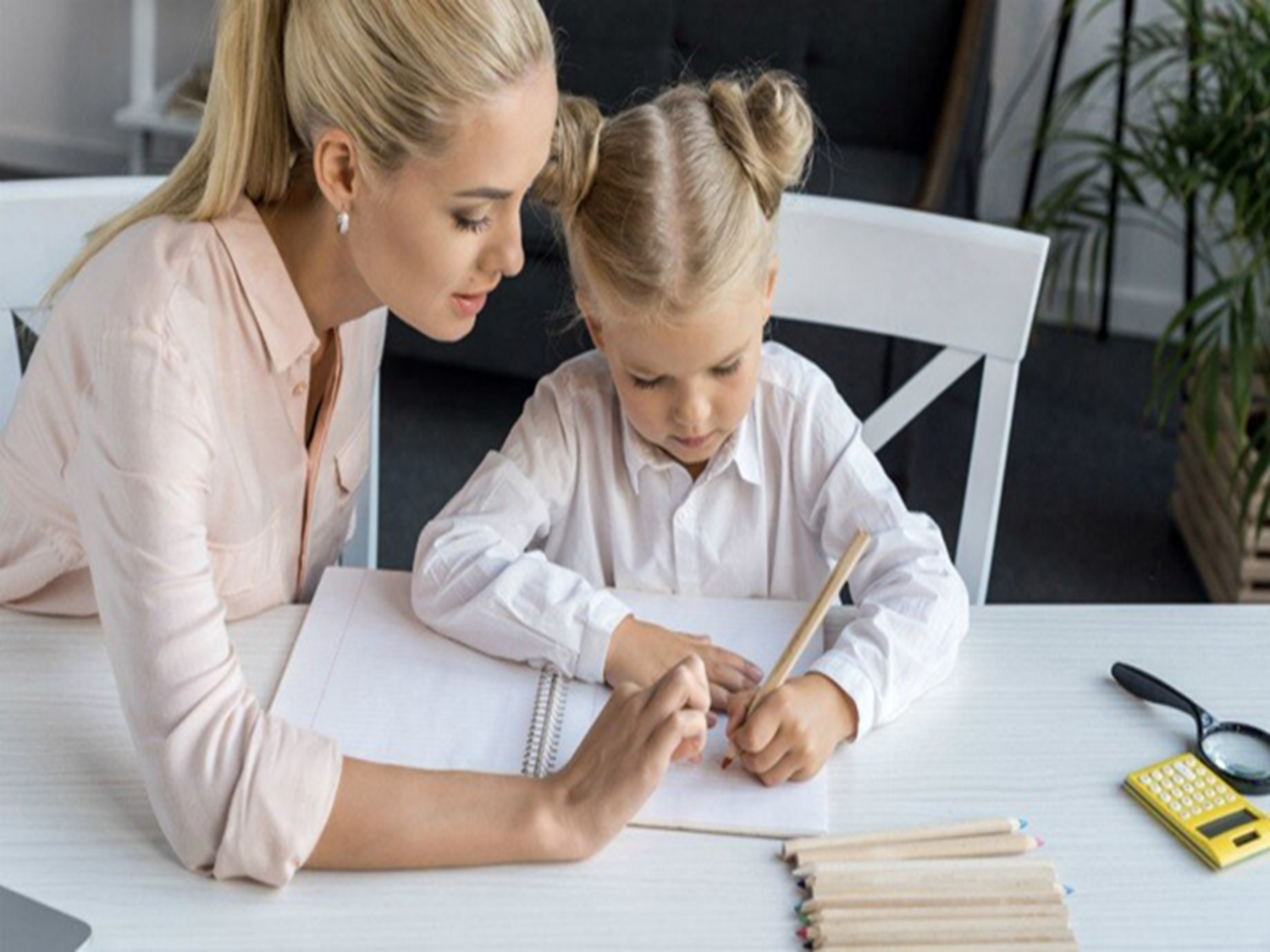 В истории правшей и левшей много непроверенной и противоречивой информации. И хотя леворукость в современном мире считается нормой, очевидно другое, мир до сих пор не приспособлен для левшей, а их на Земле без малого 15%. И тем не менее, с каждым годом левшей становится всё больше. И если верить статистическим данным, сегодня их рождается в два раза больше, чем двадцать лет назад. А по прогнозам учёных, к 2025 году их количество на Земле перевалит за миллиард. Так что любой рукой можно делать добро, а статистика – это не фатум.
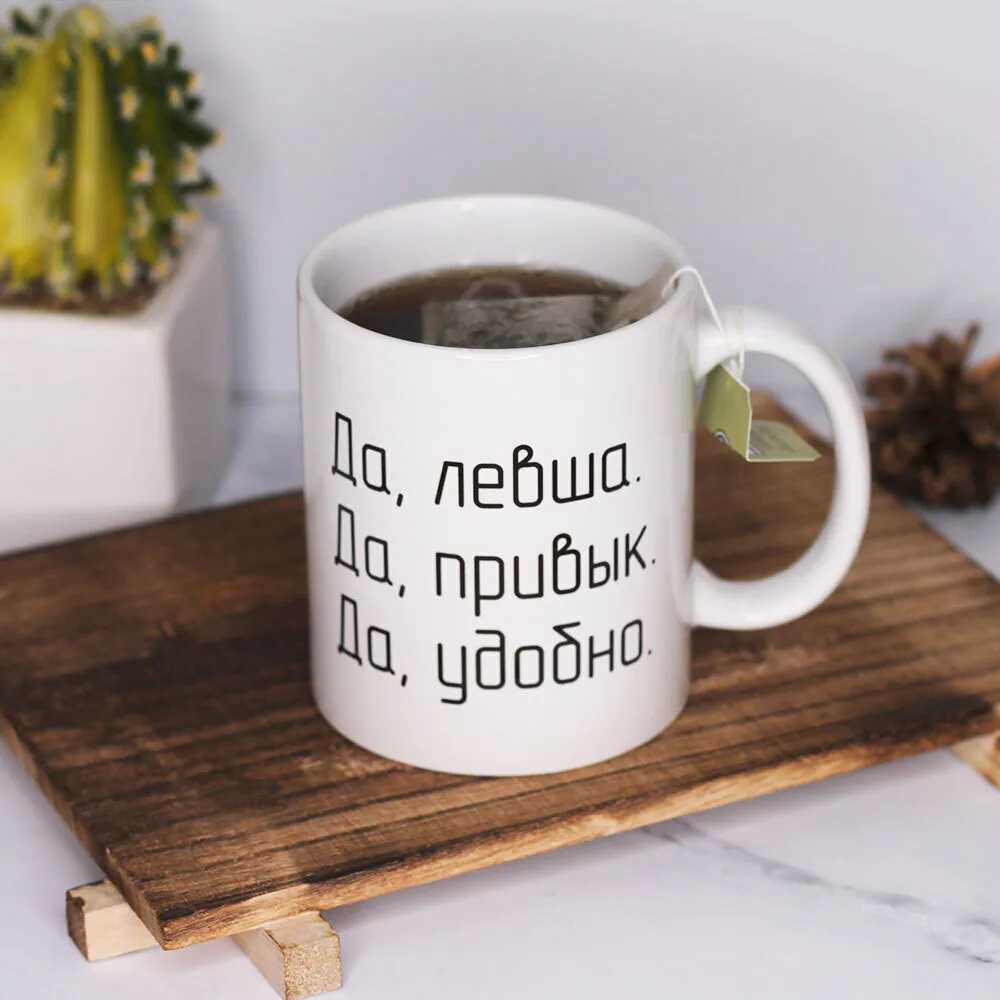 Спасибо за просмотр!
«
Материал подготовлен по различным интернет-источникам
https://barnaul.press/